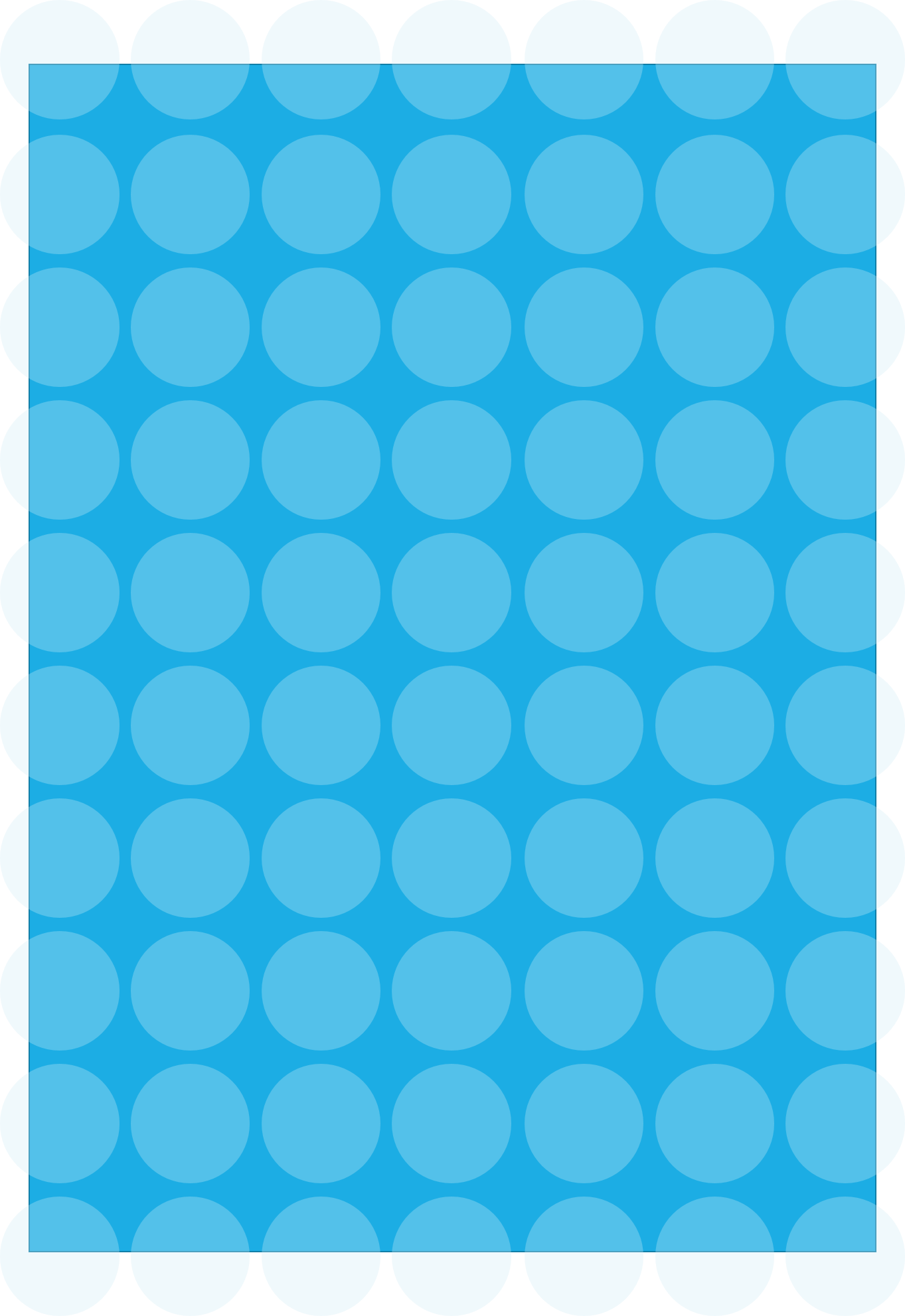 福島原発かながわ訴訟原告団
Ｔシャツ
第２弾完成!！
税込2000円!
ネイビー・ピンク・グレー　　　　　　
　　　　　３色
Our goal is just a win 
Keep rooting for us
私達の願い,それは勝訴
引き続き応援願います